CPSC 503Computational Linguistics
Lecture 5
Giuseppe Carenini
2/23/2016
CPSC503 Winter 2016
1
Today Jan 21
Finish Language Model evaluation
Neural Language Models
Markov Models
POS tagging
2/23/2016
CPSC503 Winter 2016
2
Model Evaluation: Goal
You may want to compare: 
2-grams with 3-grams 
two different smoothing techniques (given the same n-grams)
Count-based vs. Neural language models
On a given corpus… (you may then want to repeat on multiple corpora…)
2/23/2016
CPSC503 Winter 2016
3
[Speaker Notes: Def. The relative entropy is a measure of how different two probability distributions (over the same event space) are.
average number of bits wasted by encoding events from a distribution p with distribution q.
I(X,Y) = D(p(x,y)||p(x)p(y))]
Model Evaluation: Key Ideas
Corpus
A:split
Training Set
Testing set
B: train models
C:Apply models
counting 
frequencies 
smoothing
Compare results
Models: Q1 and Q2
2/23/2016
CPSC503 Winter 2016
4
[Speaker Notes: A model is  a function that given a sequence of words returns its probability]
On what metric would you compare Q1 and Q2 ?
2/23/2016
CPSC503 Winter 2016
5
[Speaker Notes: Def. The relative entropy is a measure of how different two probability distributions (over the same event space) are.
average number of bits wasted by encoding events from a distribution p with distribution q.
I(X,Y) = D(p(x,y)||p(x)p(y))]
Entropy
Def1. Measure of uncertainty
Def2. Measure of the information that we need to resolve an uncertain situation
Let p(x)=P(X=x); where x  X.
H(p)= H(X)= - xX p(x)log2p(x)
It is normally measured in bits.
2/23/2016
CPSC503 Winter 2016
6
[Speaker Notes: X not limited to numbers ranges over a set of basic elements
Can be words part-of-speech]
Model Evaluation
Actual distribution
How different?
Our approximation
Relative Entropy (KL divergence) ?
D(p||q)= xX p(x)log(p(x)/q(x))
2/23/2016
CPSC503 Winter 2016
7
[Speaker Notes: Def. The relative entropy is a non-symmetric measure of how different two probability distributions (over the same event space) are. average number of bits wasted by encoding events from a distribution p with distribution q.
I(X,Y) = D(p(x,y)||p(x)p(y))
0*log0/q=0; p*logp/0=inf.

P ¼ ¾
Q ½ ½
Distance (¼ * log ¼ / ½)  + ( ¾ * log ¾ / ½)   (log 3/2 = ~0.6)
is a non-symmetric measure of the difference between two probability distributions P and Q. KL measures the expected number of extra bits required to code samples from P when using a code based on Q, rather than using a code based on P. Typically P represents the "true" distribution of data, observations, or a precise calculated theoretical distribution. The measure Q typically represents a theory, model, description, or approximation of P.]
Entropy rate
Language Entropy
Assumptions:
ergodic and stationary
Entropy of
Shannon-McMillan-Breiman
NL?
Entropy can be computed by taking the average log probability of a looooong sample
2/23/2016
CPSC503 Winter 2016
8
[Speaker Notes: … without summing up over all possible sequences
Let’s try to find an alternative measure
Shannon-McMillan-Breiman theorem
Ergotic process: for each state there is a non-zero probability to end up in any other state
Stationary probability distributions on words/sequences-of-words are time invariant
(for bigram if it depends only from previous word at time t 
it will depend only on previous word at any other future time)
Assumptions: language is generated by a stationary and ergodic process
NL is not stationary the probability of upcoming words can be dependent on events 
that were arbitrary distant and time dependent – new expressions regularly enter the language
While other die out… but if we take a snapshot of text from a certain period it may be
a   good approximation]
Cross-Entropy
Applied to Language
Between probability distribution P and another distribution Q (model for P)
Between two models Q1 and Q2 the more accurate is the one with higher       =>lower cross-entropy => lower
2/23/2016
CPSC503 Winter 2016
9
[Speaker Notes: We could not use the kl divergence (relative entropy)
But we’ll see that we can use a related measure of distance called cross-entropy

The bigger the probability Q w(n,1) the smaller the cross entropy]
Model Evaluation: In practice
Corpus
A:split
Training Set
Testing set
B: train models
C:Apply models
counting 
frequencies 
smoothing
Compare cross-perplexities
Models: Q1 and Q2
2/23/2016
10
CPSC503 Winter 2016
[Speaker Notes: Higher probability -> Lower perplexity -> BETTER MODEL]
k-fold cross validation and t-test
Randomly divide the corpus in k subsets of equal size
Use each     for testing (all the other for training)
In practice you do k times what we saw in previous slide

Now for each model you have k perplexities

Compare average models perplexities with t-test
2/23/2016
11
CPSC503 Winter 2016
Today Jan 21
Finish Language Model evaluation
Neural Language Models
Markov Models
POS tagging
2/23/2016
CPSC503 Winter 2016
12
Background…….
………
- basic concepts in machine learninghttp://people.cs.ubc.ca/~poole/aibook/html/ArtInt.html7.2 only the intro page7.3.1, 7.3.2, 7.4.111.111.1.2
2/23/2016
CPSC503 Winter 2016
13
Neural nets
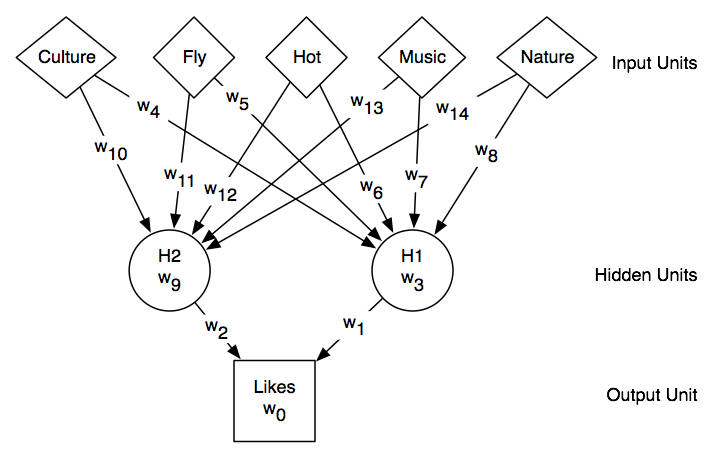 Specify Function: Input Unit(s) -> Output Unit(s)
Example: 
Input Units: features of a City (it has/n’t Culture, you can/cannot Fly to it, etc.)
Output Unit: whether user would Like to visit that City
2/23/2016
CPSC503 Winter 2016
14
[Speaker Notes: The value of a unit is computed by applying “non linear” activation function to a linear combination of its input units.
In matrix notation]
Neural Nets in one slide
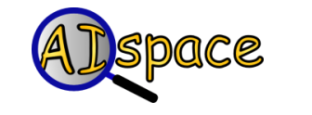 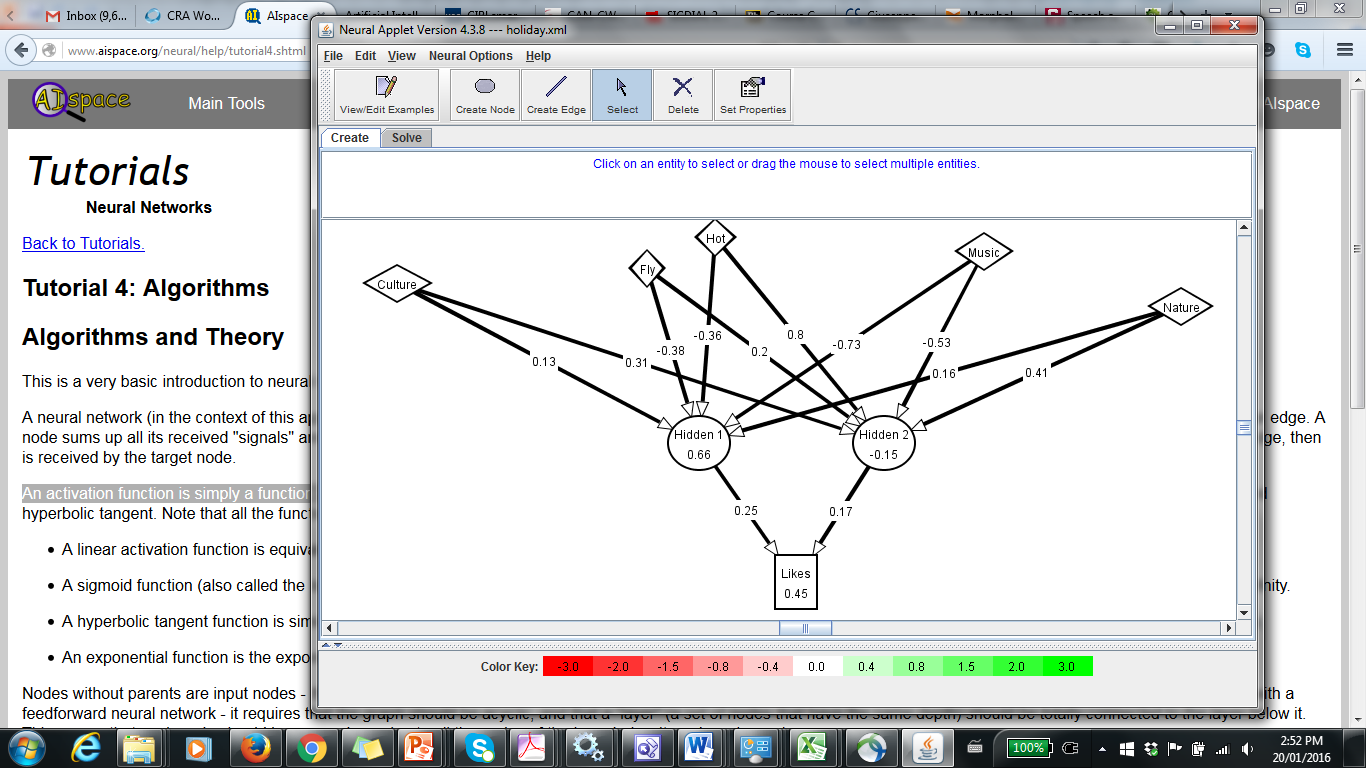 2/23/2016
CPSC503 Winter 2016
15
[Speaker Notes: The value of a unit is computed by applying “non linear” activation function to a linear combination of its input units.
In matrix notation……
Show AI space demo for training]
Neural Language Models
What function are we trying to learn?
n-gram: a function that takes n-1 words and returns a prob. distribution on the next word
Let’s focus on the simple 2-gram…
Take a word and return a prob. distribution on the next word
2/23/2016
CPSC503 Winter 2016
16
NN Input: Represent words as vectors
Represent each word as a different vector with no prior info on their similarity -> 1-of-K coding scheme
How to map that into a “smaller” vector of real numbers? Multiply by matrix E with dimension d<<|V|
2/23/2016
CPSC503 Winter 2016
17
NN Output: Probability distribution for next word
Output vector h of dimension |V| that we can then normalize (with soft-max)
A little simplified for the sake of simplicity
2/23/2016
CPSC503 Winter 2016
18
Connecting input and output
2/23/2016
CPSC503 Winter 2016
19
Intuition about training
Output vector h of dimension |V| that we can then normalized (with soft-max)
2/23/2016
CPSC503 Winter 2016
20
What info is stored in matrix E ?
It gives us a dense continuous vector representation for each word (called word embedding)
When this is learned in slightly different settings (e.g., to predict the probability of a word given x words on the right and x words on the left, aka continuous bag-of-words (CBoW))  => embeddings very well reflects underlying structures of words
This has become a key model for words in NLP (more later in the course)
21
2/23/2016
CPSC503 Winter 2016
[Speaker Notes: This approach, which was proposed in [79] as a continuous bag-of-words (CBoW)
model,20 was found to exhibit an interesting property. That is, the word embedding
matrix E learned as a part of this CBoWmodel very well reflects underlying structures
of words, and this has become one of the darling models by natural language processing
researchers in recent years. We will discuss further in the next section.
Skip-Gram and Implicit Matrix Factorization In [79], another model, called skipgram,
is proposed. The skip-gram model is built by flipping the continuous bag-ofwords
model. Instead of trying to predict the middle word given 2n surrounding words,
the skip-gram model tries to predict randomly chosen one of the 2n surrounding words
given the middle word. From this description alone, it is quite clear that this skip-gram
model is not going to be great as a language model. However, it turned out that the
word vectors obtained by training a skip-gram model were as good as those obtained by
either a continuous bag-of-words model or any other neural language model. Of course,
it is debatable which criterion be used to determine the goodness of word vectors, but in
many of the existing so-called “intrinsic” evaluations, those obtained from a skip-gram
model have been shown to excel.
The authors of [72] recently showed that training a skip-gram model with negative
sampling (see [79]) is equivalent to factorizing a positive point-wise mutual information
matrix (PPMI) into two lower-dimensional matrices. The left lower-dimensional
matrix corresponds to the input word embedding matrix E in a skip-gram model. In
other words, training a skip-gram model implicitly factorizes a PPMI matrix.
Their work drew a nice connection between the existing works on distributional
word representations from natural language processing, or even computational linguistics
and these more recent neural approaches. I will not go into any further detail in
this course, but I encourage readers to read [72].]
Today Jan 21
Finish Language Model evaluation
Neural Language Models
Markov Models
POS tagging
2/23/2016
CPSC503 Winter 2016
22
Example of a Markov Chain
.6
1
a
p
h
.4
.4
.3
.6
1
.3
e
t
1
i
.4
.6
.4
Start
Start
2/23/2016
CPSC503 Winter 2016
23
Markov-Chain
.6
1
t
i
p
a
h
e
0
.3
0
.3
.4
0
Formal description:
t
a
p
1
Stochastic Transition matrix A
h
.4
0
.6
0
0
0
.4
i
0
0
1
0
0
0
p
.4
0
0
.4
.6
0
0
a
.3
.6
1
.3
0
0
0
0
0
1
h
1
0
0
0
0
0
e
e
t
1
i
2
Probability of initial states
.4
.6
t
.6
.4
Start
Start
i
.4
2/23/2016
CPSC503 Winter 2016
24
Markov Assumptions
Let X=(X1, .., Xt) be a sequence of random variables taking values in some finite set S={s1, …, sn}, the state space, the Markov properties are:

(a) Limited Horizon: 
For all t, P(Xt+1|X1, .., Xt)=P(X t+1 | Xt) 

(b)Time Invariant: 
For all t, P(X t+1 |Xt)=P(X2 | X1) 
i.e., the dependency does not change over time.
2/23/2016
CPSC503 Winter 2016
25
[Speaker Notes: (b) Means that the matrix does not change
If X possesses these properties, then X is said to be a Markov Chain]
Markov-Chain
t
i
p
a
h
e
0
.3
0
.3
.4
0
t
.4
0
.6
0
0
0
i
0
0
1
0
0
0
p
0
0
.4
.6
0
0
a
0
0
0
0
0
1
h
Probability of a sequence of states X1 … XT
1
0
0
0
0
0
e
t
.6
i
.4
Example:
2/23/2016
CPSC503 Winter 2016
26
Count-Ngrams models are Markov chains !
to
2/23/2016
CPSC503 Winter 2016
27
[Speaker Notes: 0 for unseen
This is qualitatively wrong as a prior model because it would never allow n-gram,
While clearly some of the unseen ngrams will appear in other texts]
Markov-Chain
.6
Probability of a sequence of states X1 … XT
1
a
p
h
.4
.4
.3
.6
1
.3
e
t
Example:
1
i
.4
.6
.4
Start
Start
2/23/2016
CPSC503 Winter 2016
28
Knowledge-Formalisms Map
State Machines (and prob. versions)
(Finite State Automata, Finite State Transducers, Markov Models)
Neural Language Models
Morphology
Syntax
Rule systems (and prob. versions)
(e.g., (Prob.) Context-Free Grammars)
Semantics
Pragmatics
Discourse and Dialogue
Logical formalisms (First-Order Logics, Prob. Logics)
AI planners (MDP Markov Decision Processes)
Markov Chains   -> n-grams
Markov Models
Hidden Markov Models (HMM)… Conditional Random Fields
2/23/2016
CPSC503 Winter 2016
29
[Speaker Notes: My Conceptual map - This is the master plan
Markov Models used for part-of-speech and dialog
Syntax is the study of formal relationship between words
How words are clustered into classes (that determine how they group and behave)
How they group with they neighbors into phrases]
HMMs (and MEMM and CRFs) intro
They are probabilistic sequence-classifier / sequence-lablers: assign a class/label to each unit in a sequence
Used extensively in NLP
Part of Speech Tagging e.g Brainpower_NN ,_, not_RB physical_JJ plant_NN ,_, is_VBZ now_RB a_DT firm_NN 's_POS chief_JJ asset_NN ._.
Partial parsing 
[NP The HD box] that [NP you] [VP ordered] [PP from] [NP Shaw] [VP never arrived].
Named entity recognition
[John Smith PERSON] left [IBM Corp. ORG] last summer.
2/23/2016
CPSC503 Winter 2016
30
[Speaker Notes: -NNP (Proper N sing), RB (Adv), JJ (Adj), NN (N sing. or mass), VBZ (V 3sg pres), DT (Determiner), POS (Possessive ending),  . (sentence-final punct]
Hidden Markov Model(State Emission)
.6
1
a
.1
.5
b
b
s4
.4
s3
.4
.5
a
.5
i
.7
.6
.3
.1
1
i
b
s1
s2
a
.9
.4
.6
.4
Start
Start
2/23/2016
CPSC503 Winter 2016
31
Hidden Markov Model
.6
1
a
.1
.5
b
Formal Specification as five-tuple
b
s4
.4
s3
.4
.5
a
Set of States
.5
i
Output Alphabet
.7
.6
.3
Initial State Probabilities
1
.1
i
b
s1
s2
State Transition 
Probabilities
a
.9
.4
.6
.4
Start
Symbol Emission
Probabilities
Start
2/23/2016
CPSC503 Winter 2016
32
[Speaker Notes: Why do they sum up to 1?]
Three fundamental questions for HMMs
Decoding: 
Finding the probability of an observation sequence
brute force or Forward/Backward-Algorithms
Finding the most likely state sequence
Viterbi-Algorithm
Training: find model parameters which best explain the observations
2/23/2016
CPSC503 Winter 2016
33
Manning/Schütze, 2000: 325
[Speaker Notes: - Given a model =(A, B, ), how do we efficiently compute how likely a certain 
observation is, that is, P(O| ) 
- Given the observation sequence O and a model , how do we choose a state sequence (X1, …, X T+1) 
that best explains the observations?
- Given an observation sequence O, and a space of possible models found by varying 
the model parameters  = (A, B, ), how do we find the model that best explains the observed data?]
Computing the probability of an observation sequence O= o1 ... oT
e.g., P(b,i | sample HMM )
.6
1
a
.1
.5
b
X = all sequences of T states
b
s4
.4
s3
.4
.5
a
.5
i
.7
.6
.3
1
.1
i
b
s1
s2
a
.9
.4
.6
.4
Start
Start
2/23/2016
CPSC503 Winter 2016
34
[Speaker Notes: Example on sample arc emission HMM? On  P(b,i)
This is simply the sum of the probability of the observation occurring according to each possible state sequence.
Direct evaluation of this expression, however, is extremely inefficient.]
Complexity
Decoding Example
.6
1
a
.1
.5
b
b
s4
.4
s3
.4
s1, s1 = 0 ?
.5
a
.5
s1, s2 = 1 * .1 * .6 * .3
i
.7
.6
.3
……….
1
.1
i
……….
b
s1
s2
s1, s4 = 1 * .5 * .6 * .7
a
.9
.4
s2, s4 = 0?
.6
.4
……….
Start
Start
……….
2/23/2016
CPSC503 Winter 2016
35
Manning/Schütze, 2000: 327
1. Initialization
2. Induction
3. Total
Complexity
The forward procedure
.6
1
a
.1
.5
b
b
s4
.4
s3
.4
.5
a
.5
i
.7
.6
.3
1
.1
i
b
s1
s2
a
.9
.4
.6
.4
Start
Start
2/23/2016
CPSC503 Winter 2016
36
[Speaker Notes: In order to avoid this complexity, we can use dynamic programming or memoization techniques.
In particular, we use treillis algorithms.
We make a square array of states versus time and compute the probabilities of being at each 
state at each time in terms of the probabilities for being in each state at the preceding time.
A treillis can record the probability of all initial subpaths of the HMM that end in a certain state at a certain time.
 The probability of longer subpaths can then be worked out in terms of the shorter subpaths.
This algorithm requires 2N2T multiplications (much less than the direct method which takes (2T+1).NT+1]
Three fundamental questions for HMMs
Decoding: 
Finding the probability of an observation sequence
brute force or Forward or Backward Algorithm
If interested in details of Backward algorithm and the next two questions, read (Sections 7.4 – 7.5 3rd Edition)
Finding the most likely state sequence
Viterbi-Algorithm
Training: find model parameters which best explain the observations
2/23/2016
CPSC503 Winter 2016
37
[Speaker Notes: - Given a model =(A, B, ), how do we efficiently compute how likely a certain 
observation is, that is, P(O| ) 
- Given the observation sequence O and a model , how do we choose a state sequence (X1, …, X T+1) 
that best explains the observations?
- Given an observation sequence O, and a space of possible models found by varying 
the model parameters  = (A, B, ), how do we find the model that best explains the observed data?]
Today Jan 21
…….
Hidden Markov Models: 
definition
the three key problems (only one in detail)
Part-of-speech tagging
What it is, Why we need it…
Word classes (Tags) 
Distribution
Tagsets
How to do it
Rule-based
Stochastic
2/23/2016
CPSC503 Winter 2016
38
Parts of Speech Tagging: What
Input
Brainpower, not physical plant, is now a firm's chief asset.
Output
Brainpower_NN ,_, not_RB physical_JJ plant_NN ,_, is_VBZ now_RB a_DT firm_NN 's_POS chief_JJ asset_NN ._.
Tag meanings
NNP (Proper N sing), RB (Adv), JJ (Adj), NN (N sing. or mass), VBZ (V 3sg pres), DT (Determiner), POS (Possessive ending),  . (sentence-final punct)
2/23/2016
CPSC503 Winter 2016
39
[Speaker Notes: Penn Treebank part-of-speech tags (including punctuation)]
Parts of Speech Tagging: Why?
Part-of-speech (word class, morph. class, syntactic category) gives a significant amount of info about the word and its neighbors
Useful in the following NLP tasks:
As a basis for (Partial) Parsing 
Information Retrieval
Word-sense disambiguation
Speech synthesis 
……
2/23/2016
CPSC503 Winter 2016
40
[Speaker Notes: Penn Treebank part-of-speech tags (including punctuation)

Quickly finding names or other phrases for information extraction
Select important words from documents (e.g., nouns)
I made her duck
Knowing PoS  produce more natural pronunciations Object  Content
Kind of recursive….
Class-based n-grams (J&M pag 112 do not work with POS)]
Parts of Speech
Eight basic categories
Noun, verb, pronoun, preposition, adjective, adverb, article, conjunction
These categories are based on:
morphological properties (affixes they take)
distributional properties (what other words can occur nearby) 
e.g, green  It is so… , both…, The… is
Not defined based on semantics
2/23/2016
CPSC503 Winter 2016
41
[Speaker Notes: Words that function similarly with respect to 
the affixes they take
What other words can occur nearby
Only tendency towards semantic coherence

An Adjective is a word that can fill the blank in:
		It’s so __________.
A Noun is a word that can be marked as plural.
A Noun is a word that can fill the blank in:
		the __________ is
What is green?
		It’s so green.
		Both greens could work for the walls.	
		The green is a little too much given the red rug.]
Parts of Speech
Two kinds of category
Closed class (generally are function words)
Prepositions, articles, conjunctions, pronouns, determiners, aux, numerals
Open class
Nouns (proper/common; mass/count), verbs, adjectives, adverbs (degree, manner,…)
Very short, frequent and important
Objects, actions, events, properties
If you run across an unknown word….??
2/23/2016
CPSC503 Winter 2016
42
[Speaker Notes: Very short, occur frequently, play important grammatical role
Identify objects events actions and properties of those.. 
Most languages have Adjectives for color age and value
Adverbs locative/degree/manner/temporal

.. Much more likely it is a member of an open class]
PoS Distribution
Parts of speech follow a usual behavior in Language
(unfortunately very frequent)
>2 PoS
Words
~4k
1 PoS
2 PoS
~35k
~4k
…but luckily different tags associated with a word are not equally likely
2/23/2016
CPSC503 Winter 2016
43
[Speaker Notes: Most words have one part of speech of the rest, most have two
From there it’s about what you’d expect
A small number of words have lots of parts of speech
Unfortunately, the words with lots of parts of speech occur with high frequency
In: adv contrasted with out,  prep eg of time ,N the ins and outs
A (det vs. letter) Still ( N apparatus for making liquor, still Adv)
Most nouns can be used as verbs “to oil the pan”]
Sets of Parts of Speech:Tagsets
Most commonly used: 
45-tag Penn Treebank, 
61-tag C5, 
146-tag C7
The choice of tagset is based on the application (do you care about distinguishing between “to” as a prep and “to” as a infinitive marker?)
Accurate tagging can be done automatically even with large tagsets
2/23/2016
CPSC503 Winter 2016
44
[Speaker Notes: There are various standard tagsets to choose from; some have a lot more tags than others
(C5 and C7 in Appendix C of textbook) (most are evolutions of the brown corpus 87-tagset 1982)
The choice of tagset is based on the application
Accurate tagging can be done with even large tagsets]
PoS Tagging
Tagger
Input text
Brainpower, not physical plant, is now a firm's chief asset.  …………
Dictionary
wordi -> set of tags from Tagset
Output
Brainpower_NN ,_, not_RB physical_JJ plant_NN ,_, is_VBZ now_RB a_DT firm_NN 's_POS chief_JJ asset_NN ._.  ……….
2/23/2016
CPSC503 Winter 2016
45
[Speaker Notes: Def: Part of speech tagging is the process of assigning parts of speech to each word in a sentence… Assume we have
A tagset
A dictionary that gives you the possible set of tags for each entry]
Tagger Types
Rule-based ‘95
Stochastic
HMM tagger ~ >= ’92
Transformation-based tagger (Brill) ~ >= ’95
MEMM (Maximum Entropy Markov Models) 
~ >= ’97 (if interested sec. 6.6-6.8) 
……… and many others
2/23/2016
CPSC503 Winter 2016
46
[Speaker Notes: Current work, using POS tagging to find phrases]
Rule-Based (ENGTWOL ‘95)
Sample Constraint
Step 1: sample I/O
Example: Adverbial “that” ruleGiven input: “that”If	(+1 A/ADV/QUANT)	(+2 SENT-LIM)	(NOT -1 SVOC/A)Then eliminate non-ADV tagsElse eliminate ADV
“Pavlov had show that salivation….”
Pavlov    N SG PROPER
had	    HAVE V PAST SVO
		    HAVE PCP2 SVO
shown	    SHOW PCP2 SVOO ……
that	    ADV
		    PRON DEM SG
		    CS
		……..
…….
A lexicon transducer returns for each word all possible morphological parses 
A set of ~3,000 constraints is applied to rule out inappropriate PoS
2/23/2016
CPSC503 Winter 2016
47
[Speaker Notes: PCP2 past participle
That adv: it isn’t that odd
CS = complementaized
Constraints are used to eliminate tags inconsistent with the context
Simplified version of constraint
If following word is an adj/adv/quant and it is followed by an end of sentence
And the preceding word is not a verb like consider and believe
Which allow adj as object complements  like in “I consider that odd”]
HMM Stochastic Tagging
Tags corresponds to an HMM states
Words correspond to the HMM alphabet symbols
Tagging: given a sequence of words (observations), find the most likely sequence of tags (states)
But this is…..!
We need: State transition and symbol emission probabilities
1) From hand-tagged corpus
2) No tagged corpus: parameter estimation (forward/backward aka Baum-Welch)
2/23/2016
CPSC503 Winter 2016
48
[Speaker Notes: Two reasons: what to do about context words that are ambiguous and, this way, since there are a lot fewer tags than words, counts are high enough to be meaningful.

EM. These taggers will start with a dictionary that lists which tags can be assigned to each word]
Evaluating Taggers
Accuracy: percent correct (most current taggers 96-7%) *test on unseen data!*
Human Celing: agreement rate of humans on classification (96-7%)
Unigram baseline: assign each token to the class it occurred in most frequently in the training set (race -> NN). (91%)
What is causing the errors?  Build a confusion matrix…
2/23/2016
CPSC503 Winter 2016
49
[Speaker Notes: How good is the algorithm?
What’s the maximum performance we have any reason to believe is achievable?  (How well can people do?)
How good is good enough?
Is 97% good enough?
Example 1: A speech dialogue system correctly assigns a meaning to a user’s input 97% of the time.
Example 2: An OCR systems correctly determines letters 97% of the time.]
Confusion matrix
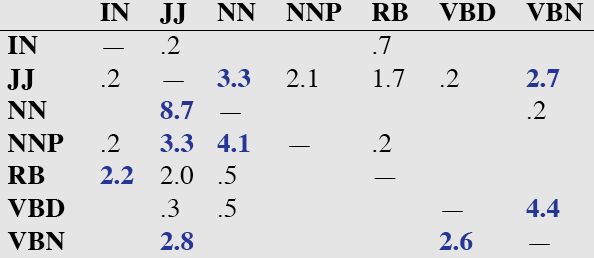 Precision ?
Recall ?
2/23/2016
CPSC503 Winter 2016
50
Error Analysis (textbook)
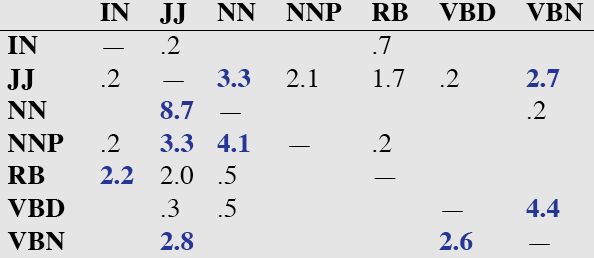 Look at a confusion matrix






See what errors are causing problems
Noun (NN) vs ProperNoun (NNP) vs Adj (JJ)
Past tense (VBD) vs Past Participle (VBN)
2/23/2016
CPSC503 Winter 2016
51
POS tagging state of the art + tools
Stanford Tagger: Maximum entropy cyclic dependency network - Java
Toutanova and Manning. 2000. Enriching the Knowledge Sources Used in a Maximum Entropy Part-of-Speech Tagger (EMNLP/VLC-2000), 
Toutanova, Klein, Manning, and Singer. 2003. Feature-Rich Part-of-Speech Tagggging with a Cyclic Dependency Network. HLT-NAACL 2003,
 Python
Anders. 2011. Semi-supervised condensed nearest neighbour for part-of-speech tagging. (ACL-HLT).
2/23/2016
CPSC503 Winter 2016
52
[Speaker Notes: We present a new part-of-speech tagger that
demonstrates the following ideas: (i) explicit use of both preceding and following tag contexts
via a dependency network representation, (ii) broad use of lexical features, including
jointly conditioning on multiple consecutive words, (iii) effective use of priors in conditional
loglinear models, and (iv) fine-grained modeling of unknown word features. Using these ideas together, the resulting tagger gives a 97.24%accuracy on the Penn TreebankWSJ, an error reduction of 4.4% on the best previous single automatically learned tagging result.]
Knowledge-Formalisms Map
State Machines (and prob. versions)
(Finite State Automata, Finite State Transducers, Markov Models)
Neural Language Models
Morphology
Syntax
Rule systems (and prob. versions)
(e.g., (Prob.) Context-Free Grammars)
Semantics
Pragmatics
Discourse and Dialogue
Logical formalisms (First-Order Logics, Prob. Logics)
AI planners (MDP Markov Decision Processes)
Markov Chains   -> n-grams
Markov Models
Hidden Markov Models (HMM)… Conditional Random Fields
2/23/2016
53
CPSC503 Winter 2016
[Speaker Notes: My Conceptual map - This is the master plan
Markov Models used for part-of-speech and dialog
Syntax is the study of formal relationship between words
How words are clustered into classes (that determine how they group and behave)
How they group with they neighbors into phrases]
Look at course syllabus in class
Point out links
Look at schedule
…..
2/23/2016
CPSC503 Winter 2016
54
Next Time
Read Chapter 12 (syntax & Context Free Grammars). Only on 2nd Edition
2/23/2016
CPSC503 Winter 2016
55